Water Year 2016Current Conditions and Forecasts
CRFS
March 15, 2016
Water Year 2016 Precipitation
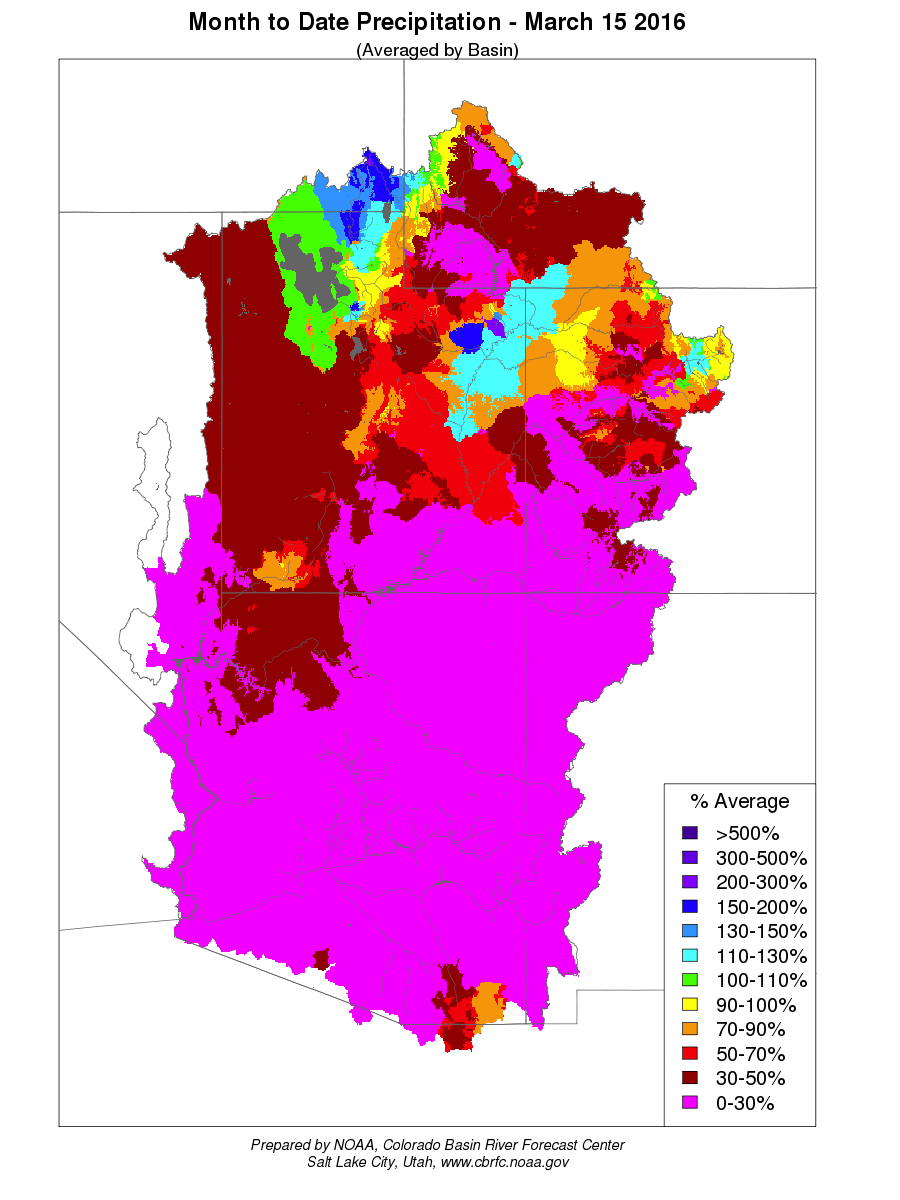 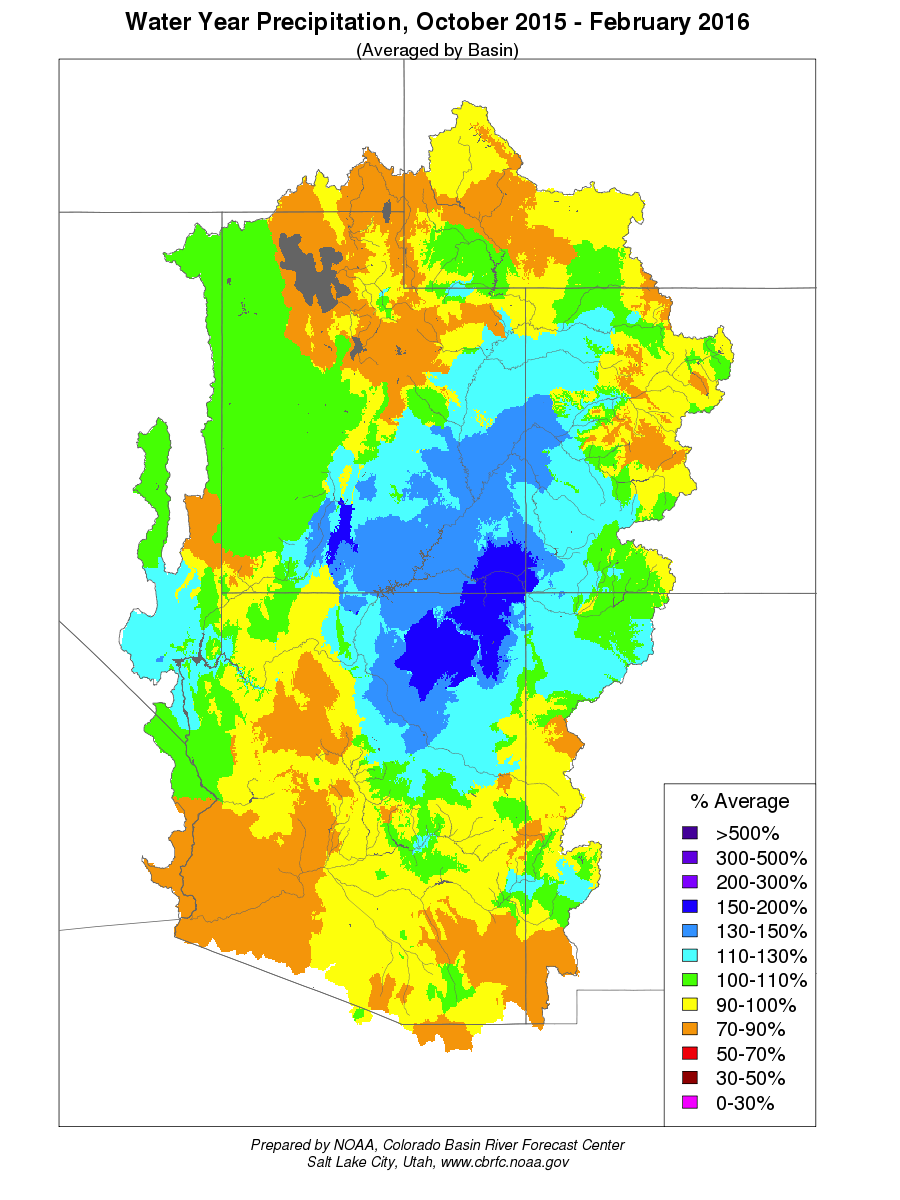 Snow Water Equivalent
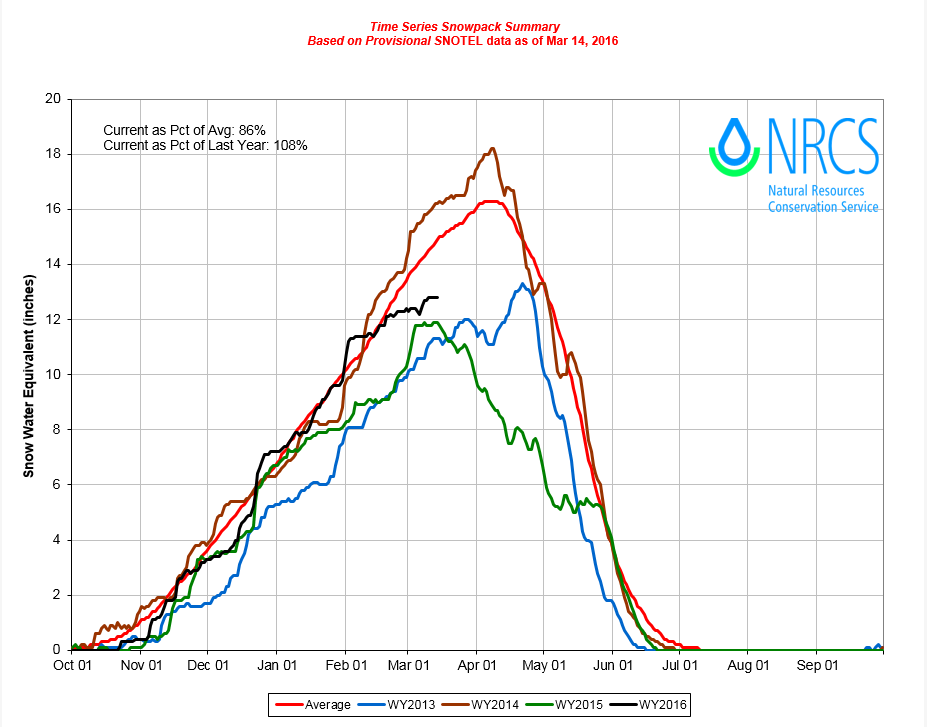 Snow Water Equivalent 
Percent of Median
Snow Water Equivalent 
Percent of Median Water Year Peak
Month-to-Date Snow Water Equivalent Delta, Percentile
Month-to-Date Snow Water Equivalent Delta , Records
Snow Water Equivalent (model)
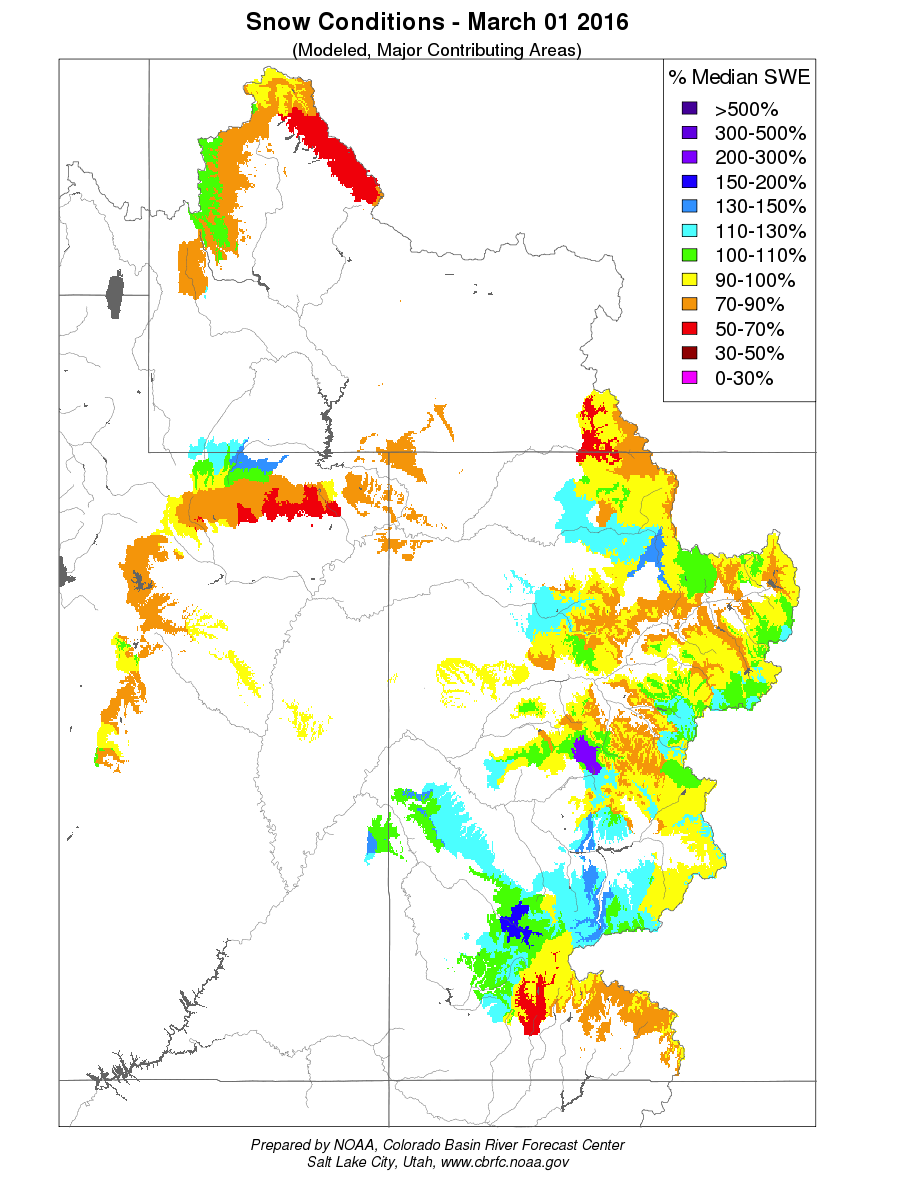 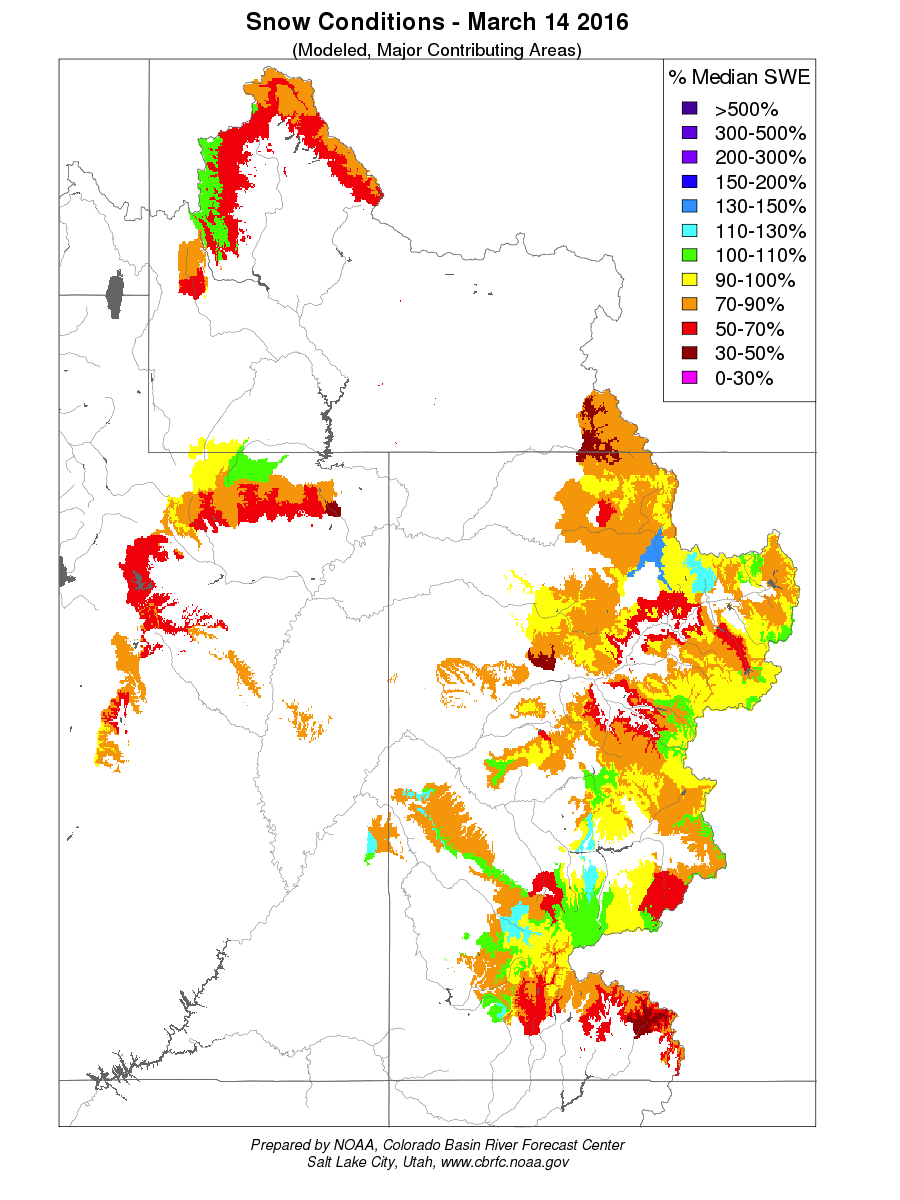 Soil Moisture – Inches to Saturation
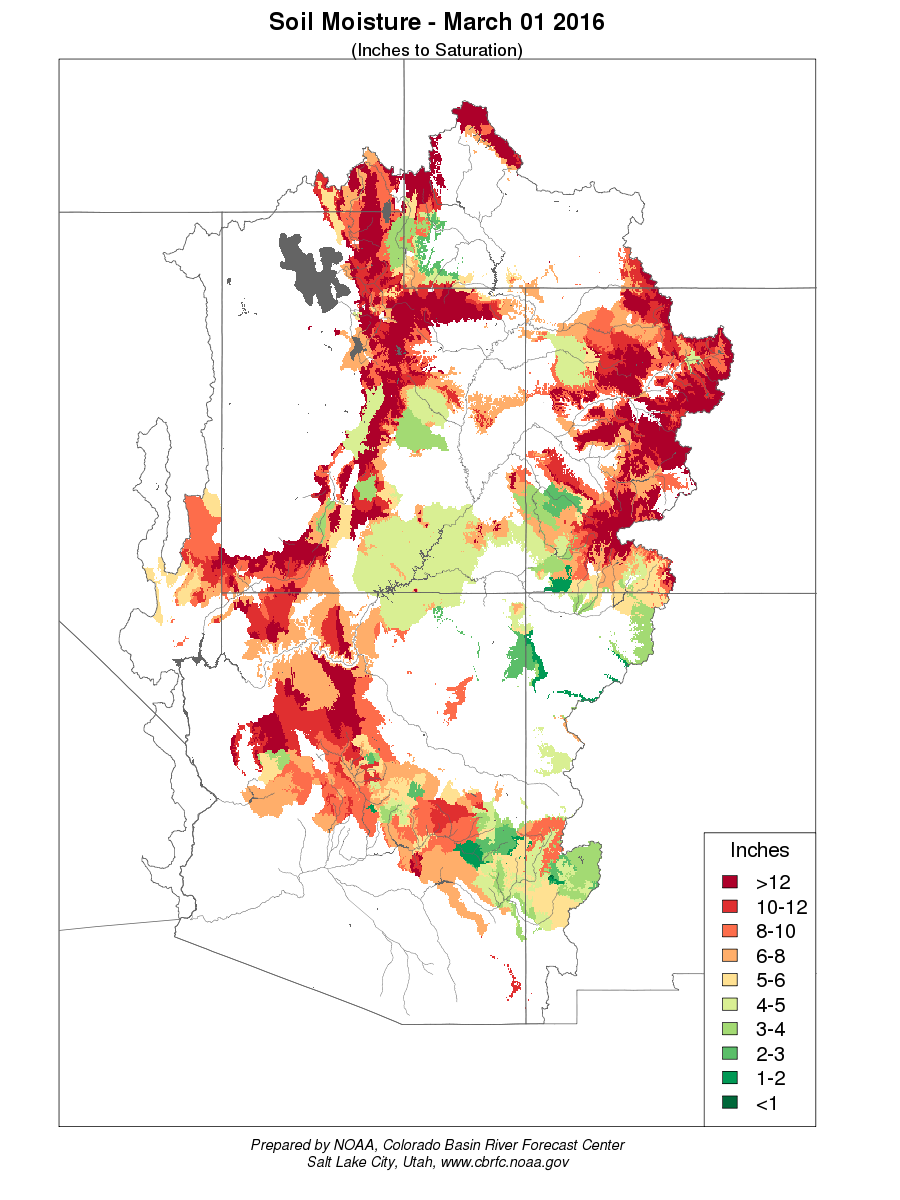 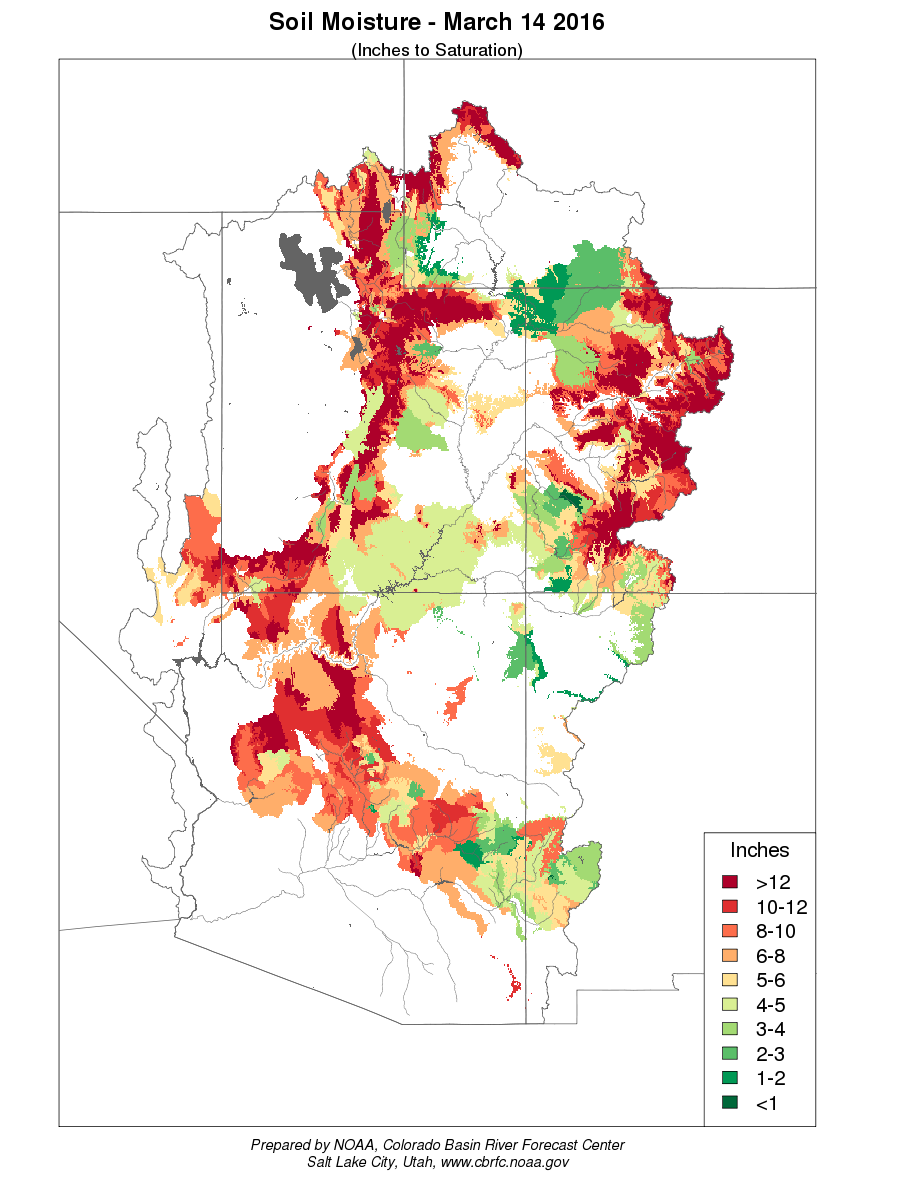 Short Range Weather Forecasts
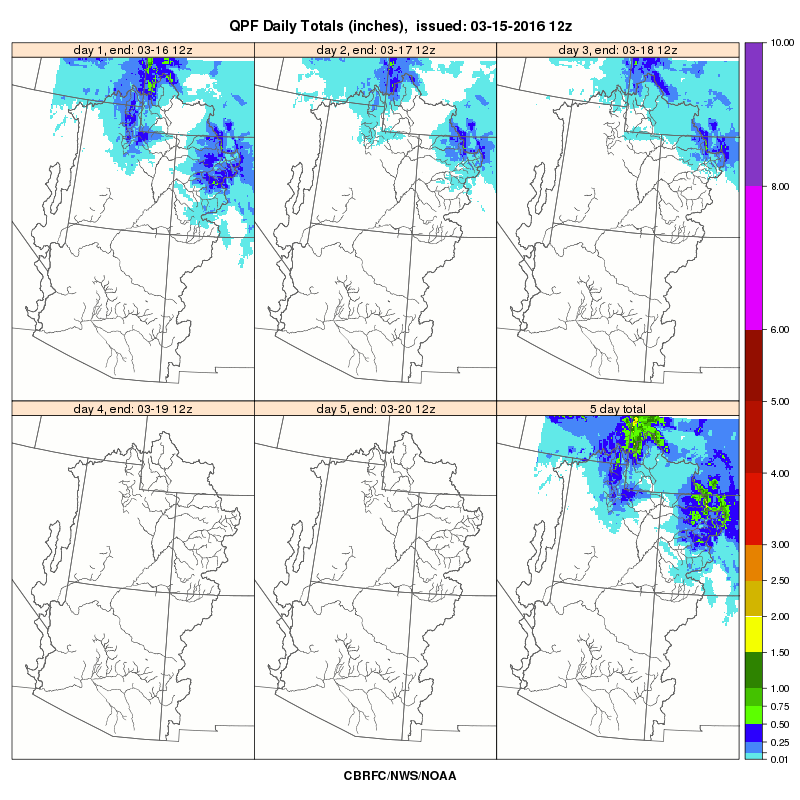 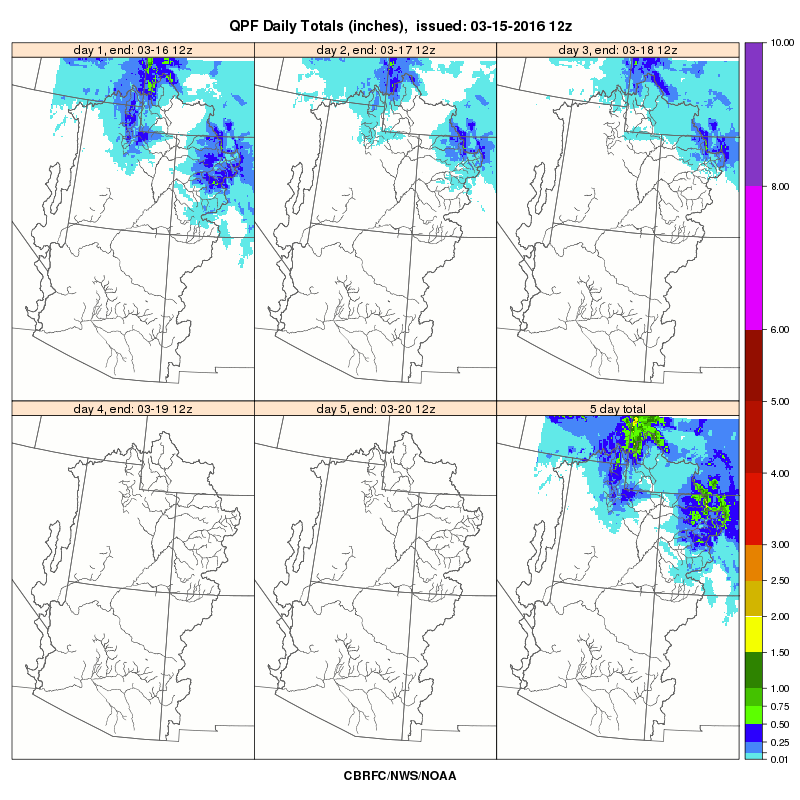 Medium Range Weather Forecasts
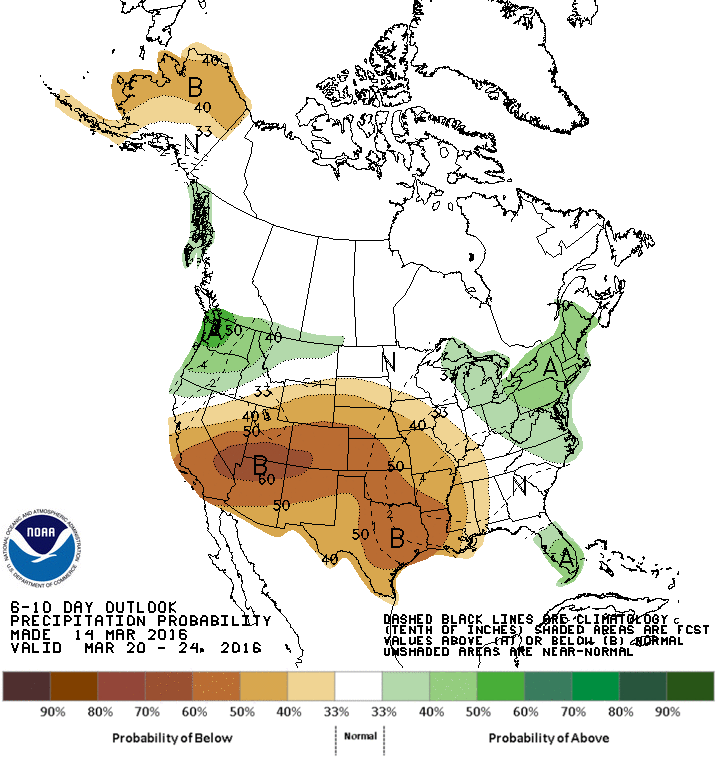 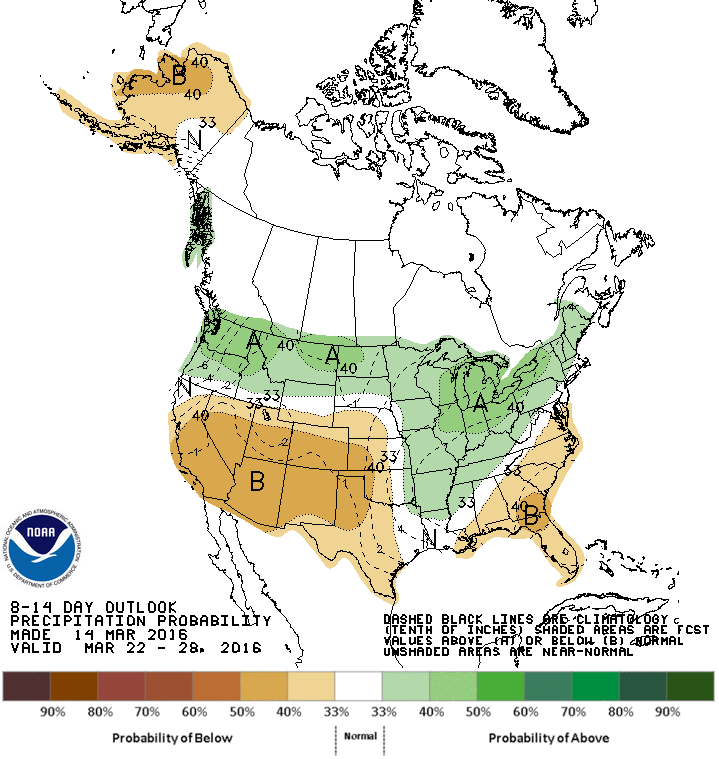 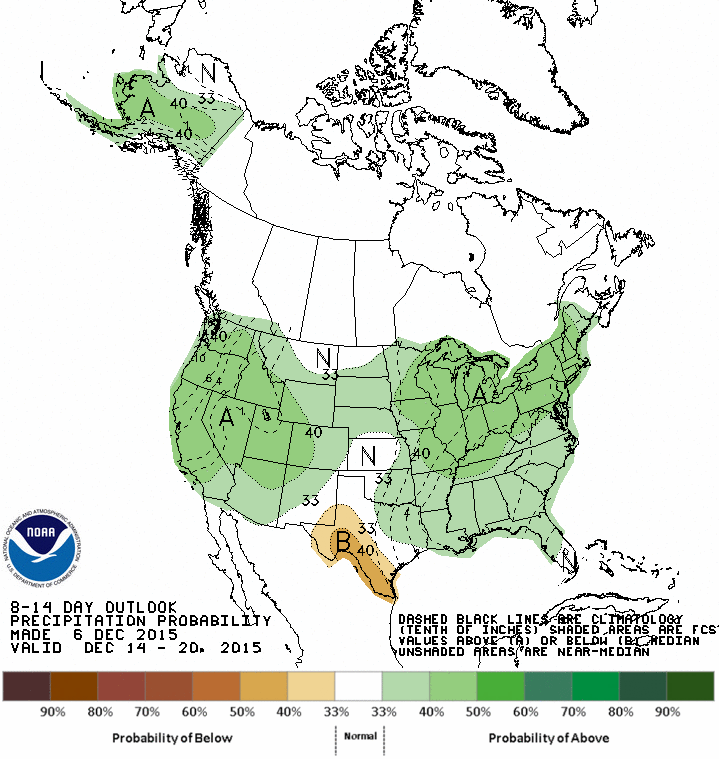 Medium Range Weather Forecasts
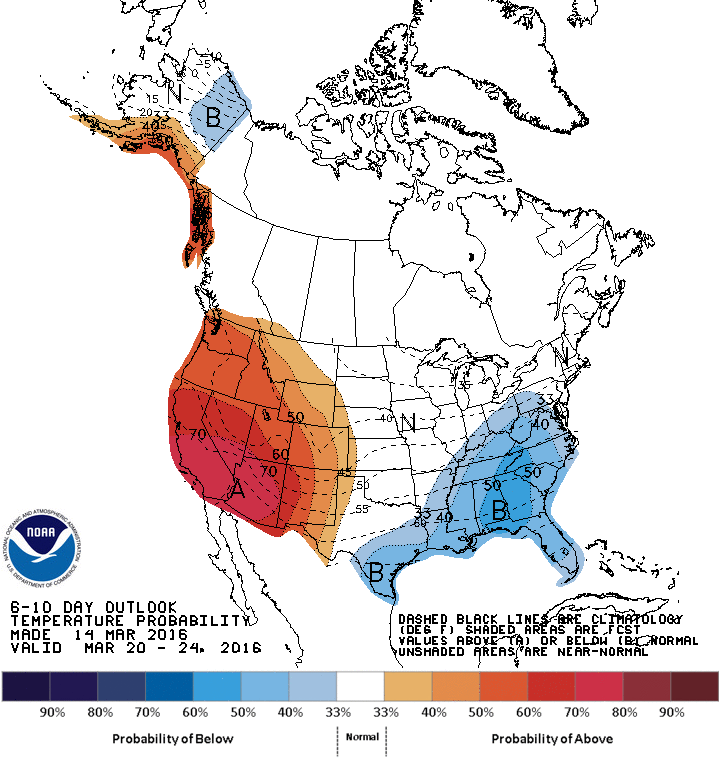 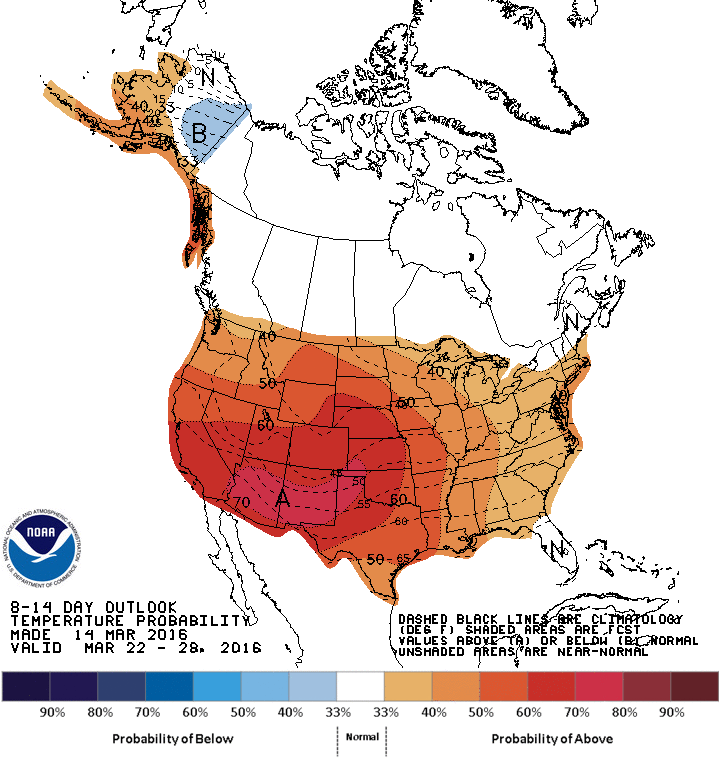 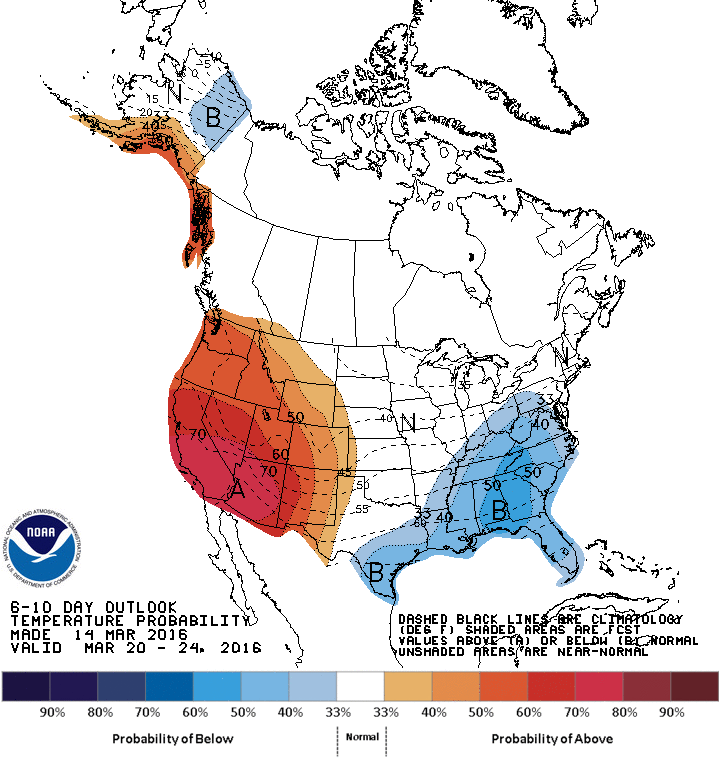 Climate Forecasts
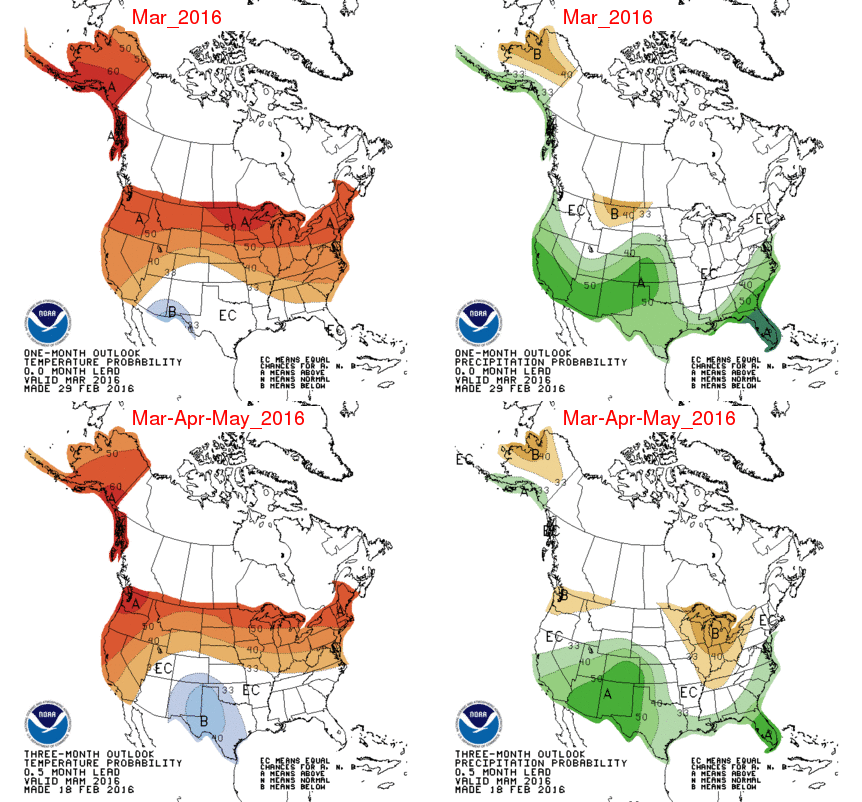 ESP: % Volume Change 3/1 – 3/14
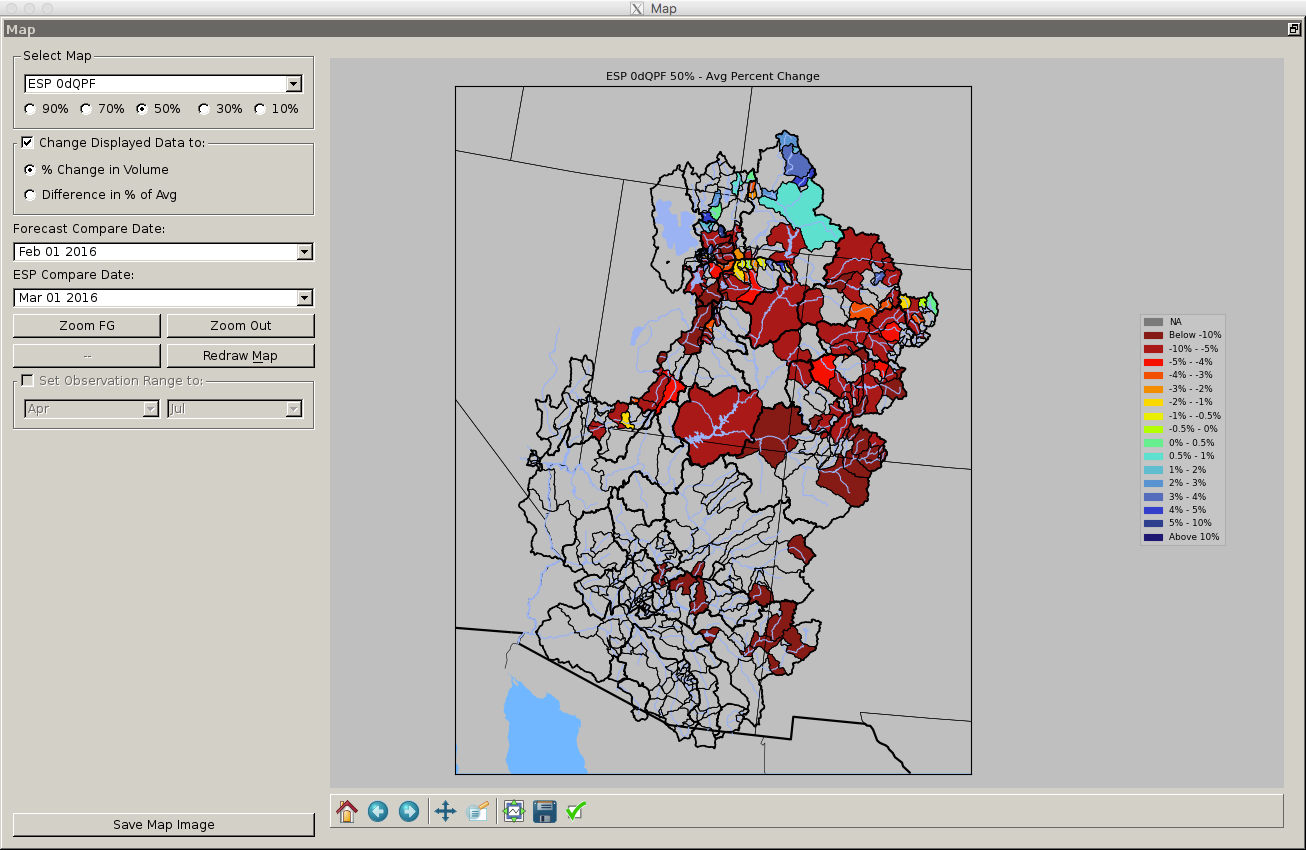 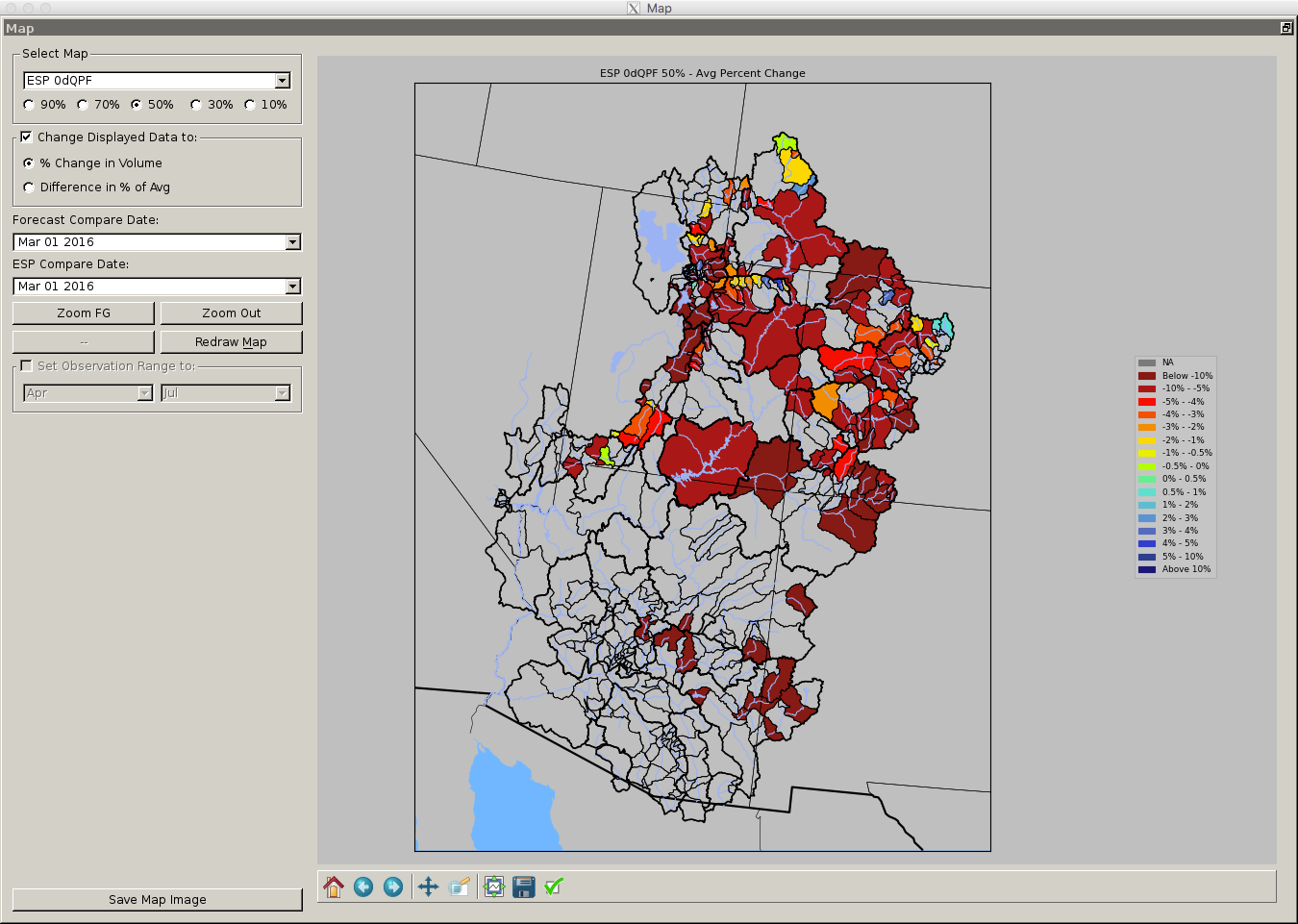 Raw ESP
0 Days QPF
** ESP with 5 day QPF ~10 kaf higher
Forecast Evolution PlotFontenelle
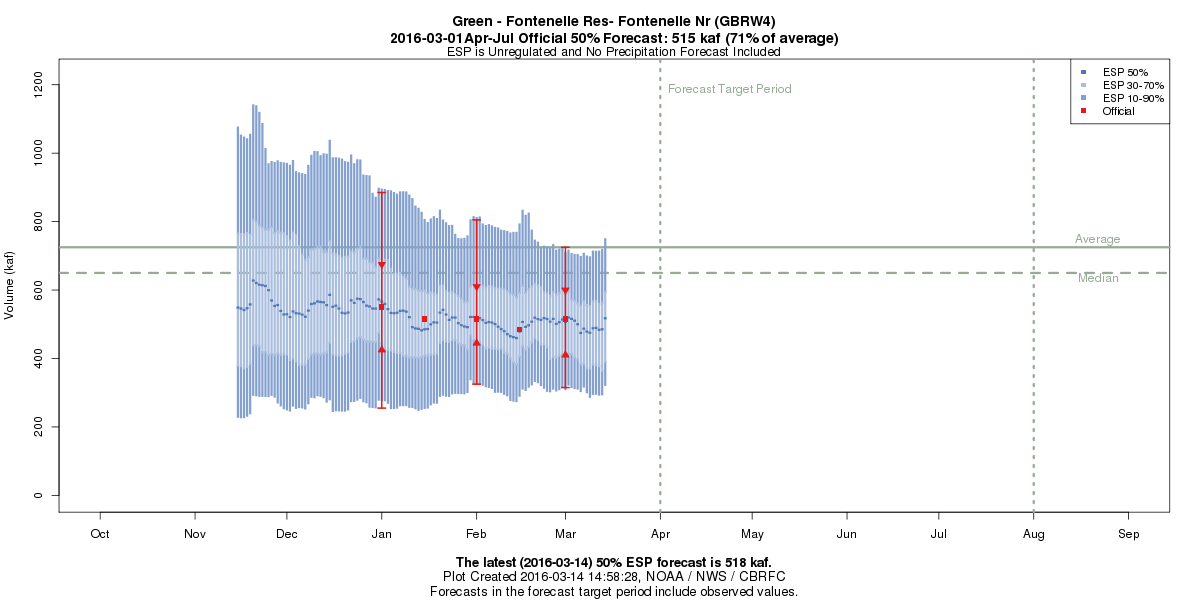 Forecast Evolution PlotFlaming Gorge
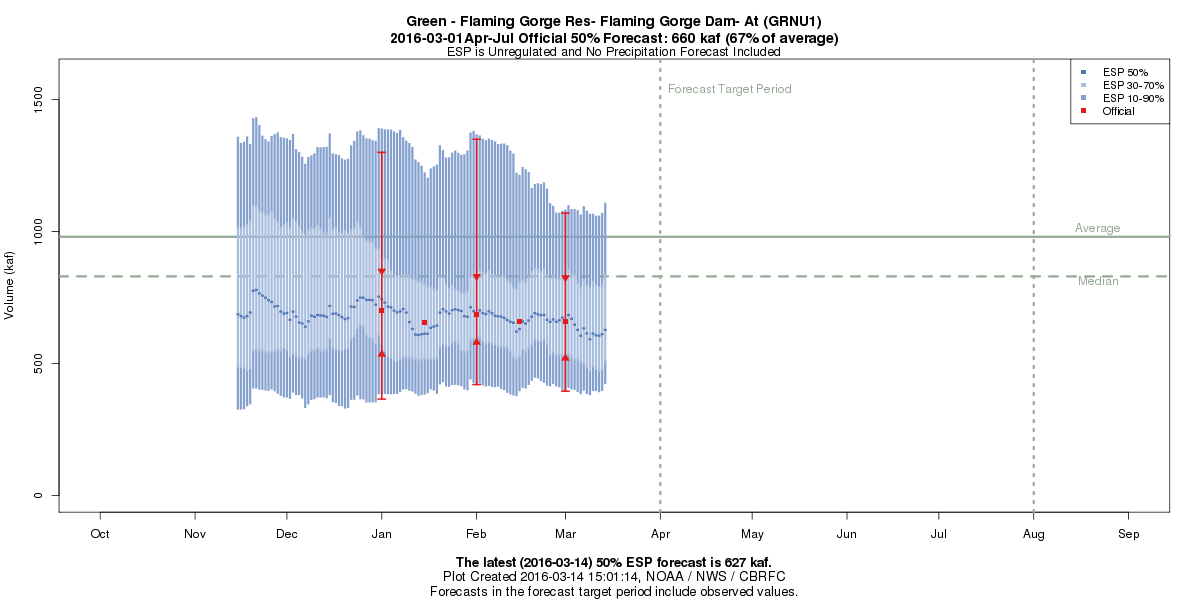 Forecast Evolution PlotBlue Mesa
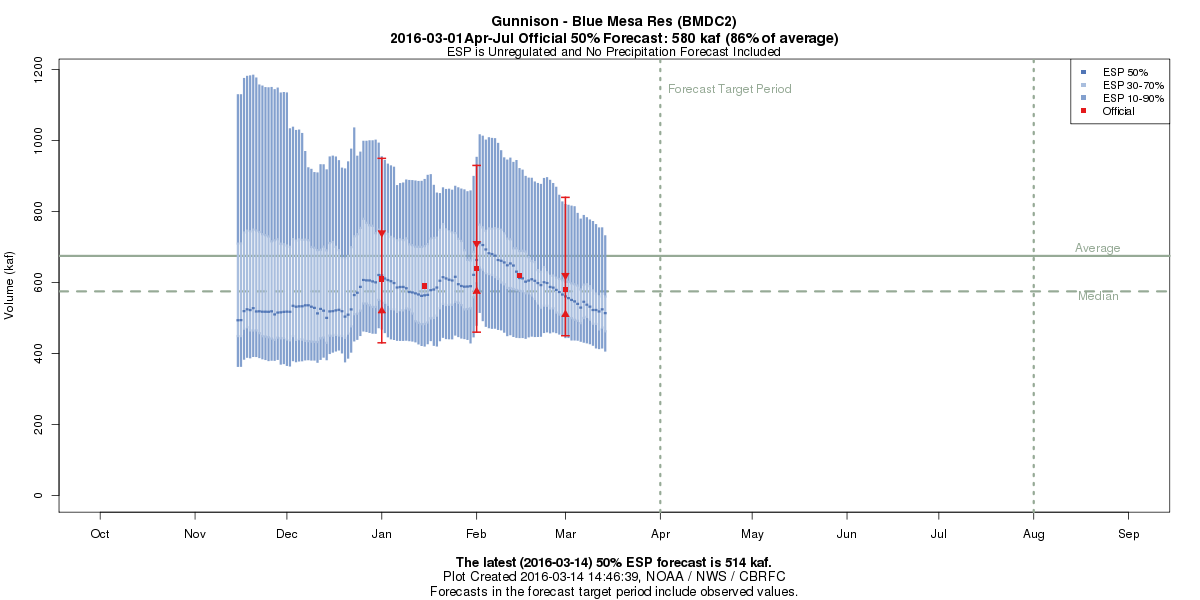 Forecast Evolution PlotNavajo
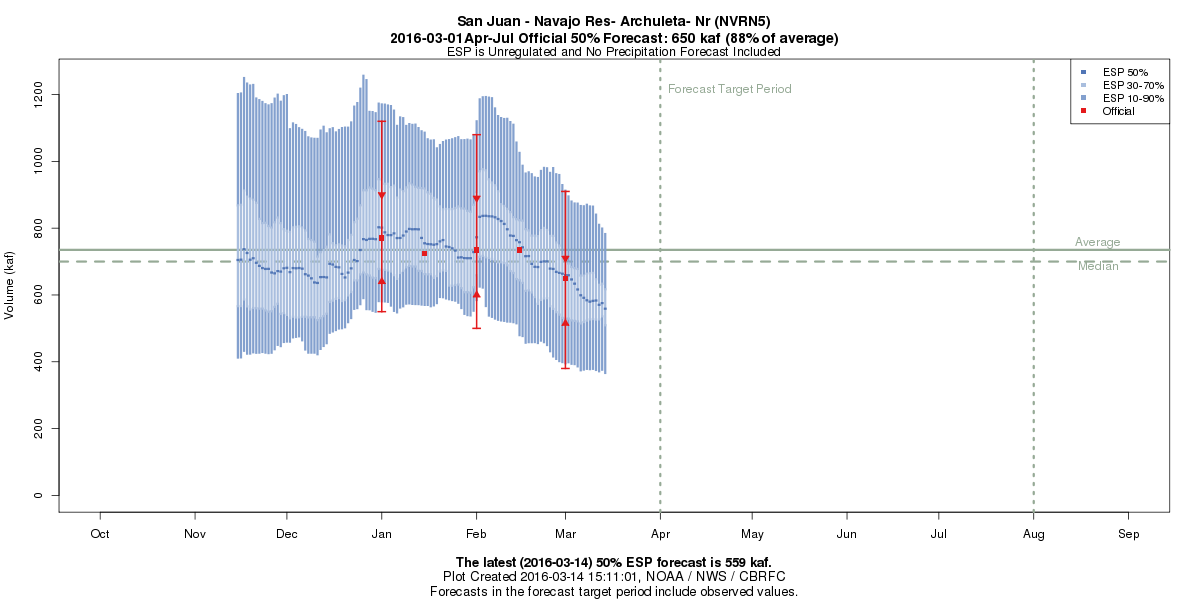 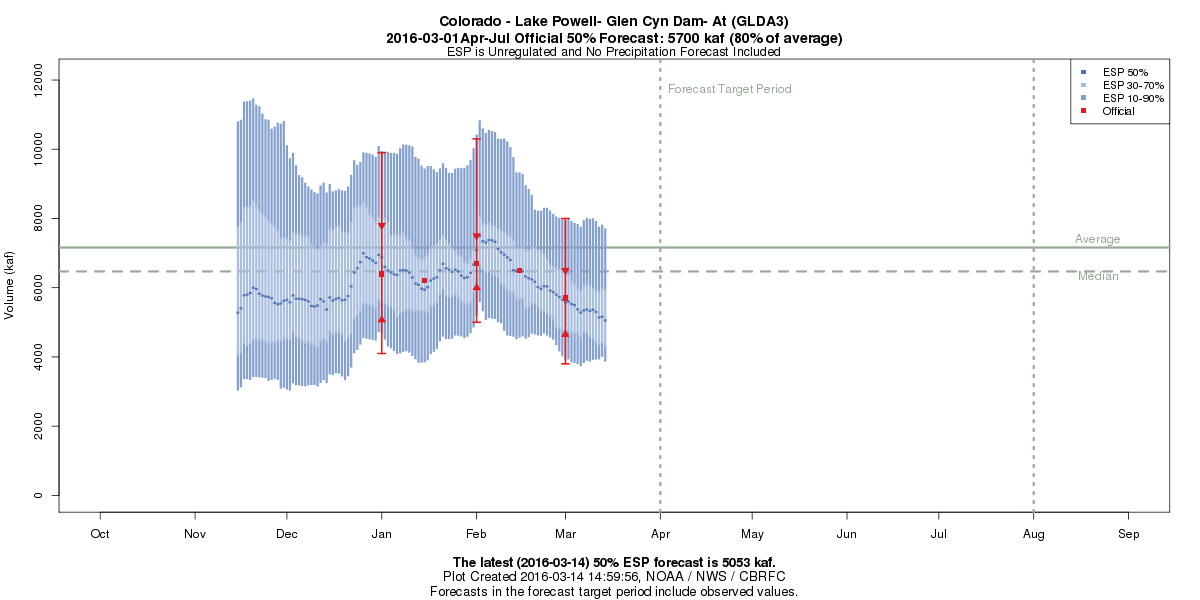 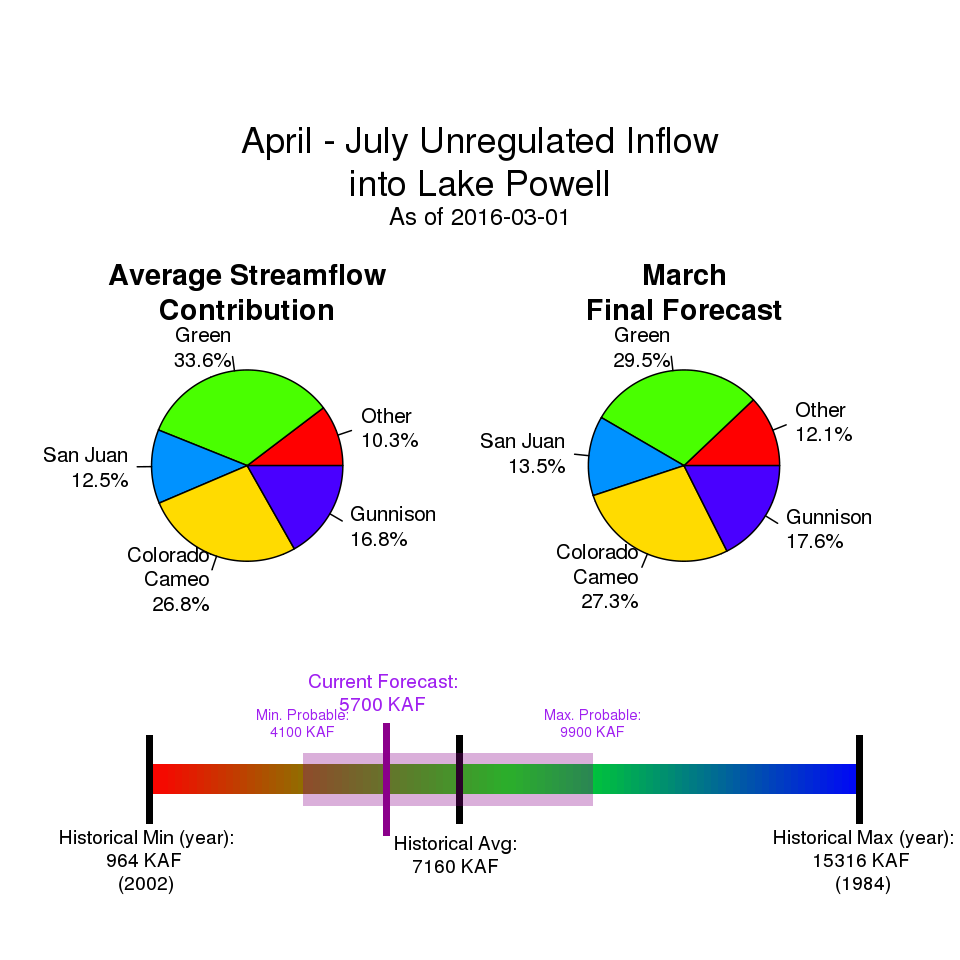 5700 KAF
80%
9019 KAF
83%
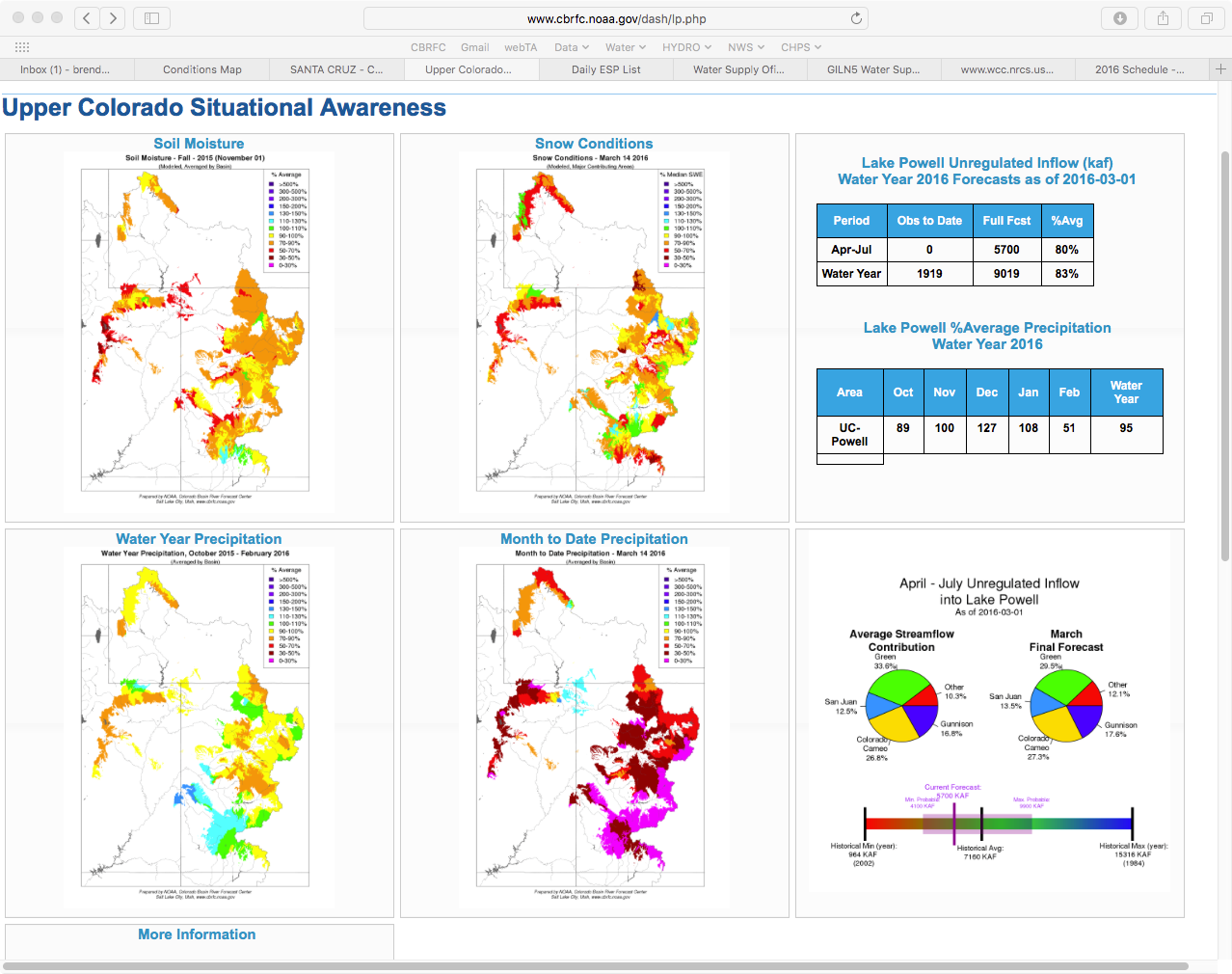 http://www.cbrfc.noaa.gov/dash/lp.php
Forecast Evolution PlotVirgin River
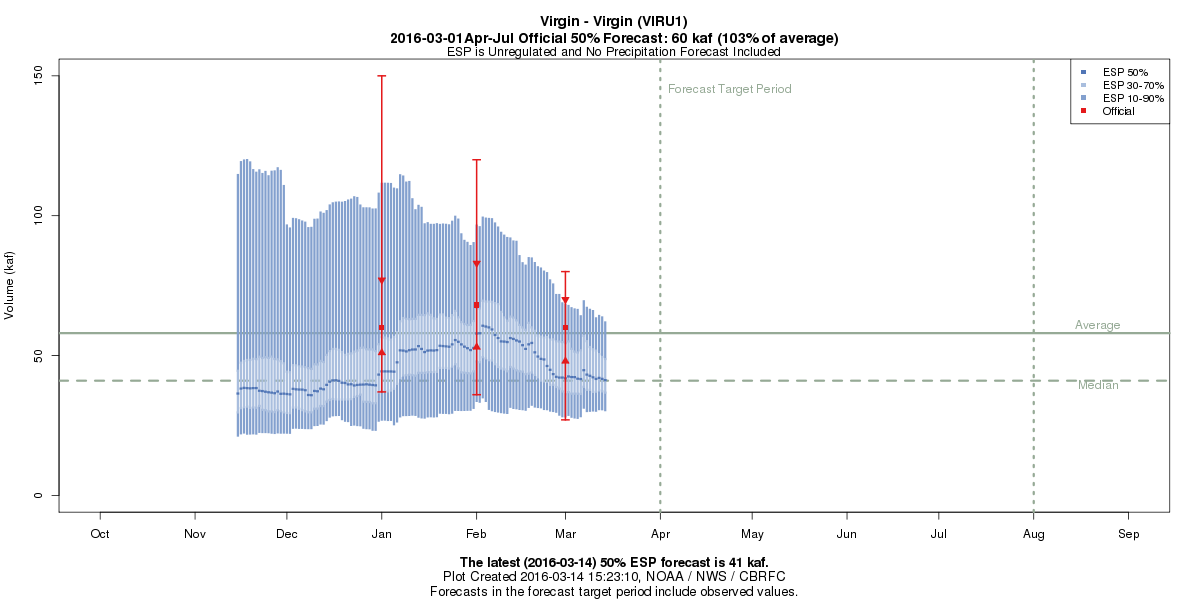 3/1 Forecast: 60 kaf / 103% average
3/14 ESP:        41 kaf /  72%
Forecast Evolution Plots – Arizona
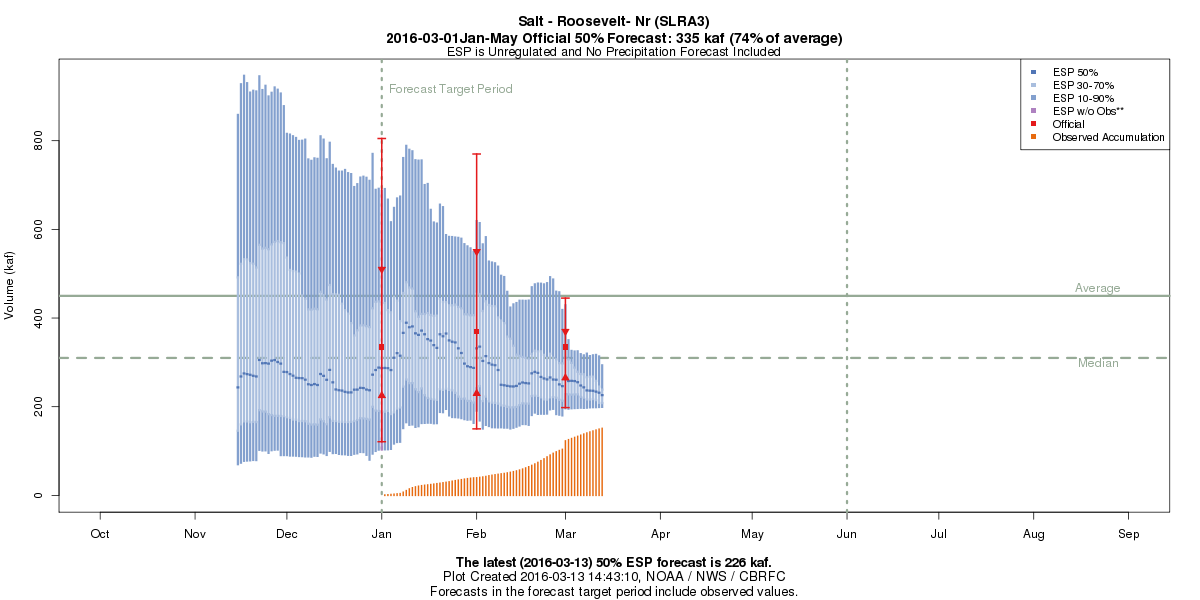 3/1 Forecast: 335 kaf / 108% median
3/14 ESP:        226 kaf /  73%
Observed
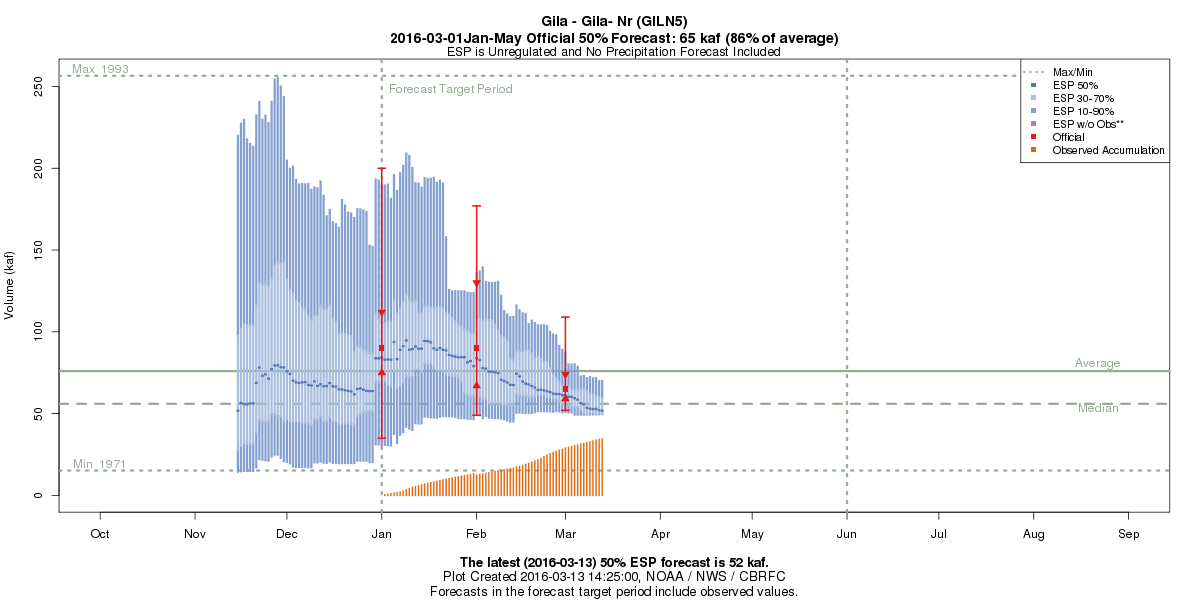 3/1 Forecast: 65 kaf / 116% median
3/14 ESP:        50 kaf /  89%
Peak Flow Forecasts
Peak Flow: Animas Durango – Weekly Exceedance Probabilities 2016
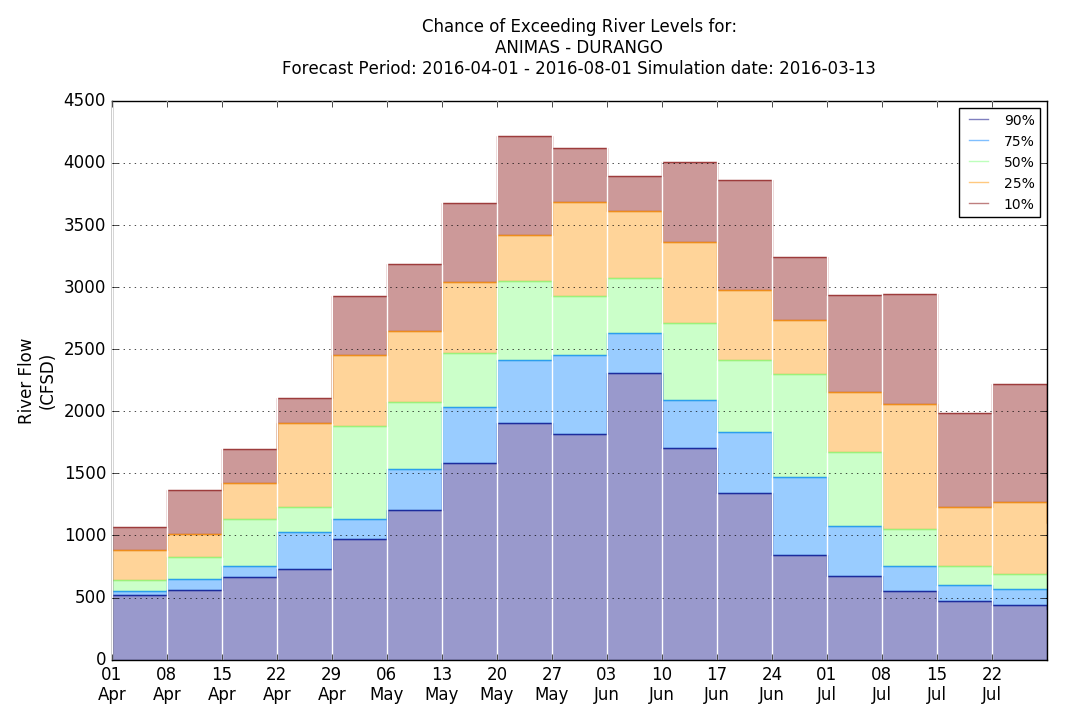 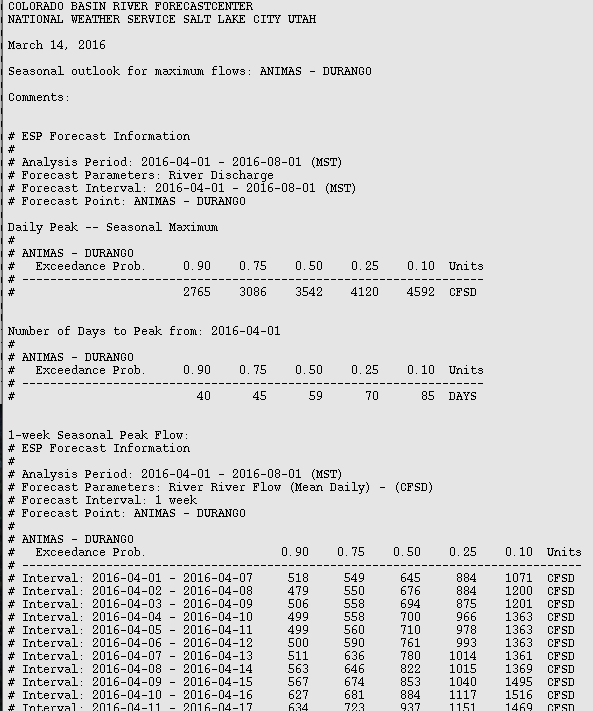 Peak Flow: Animas-Durango

Seasonal & Weekly exceedance probability text Based Product
Peak Flow: Yampa-Deerlodge – ESP Trace Ensemble 2016
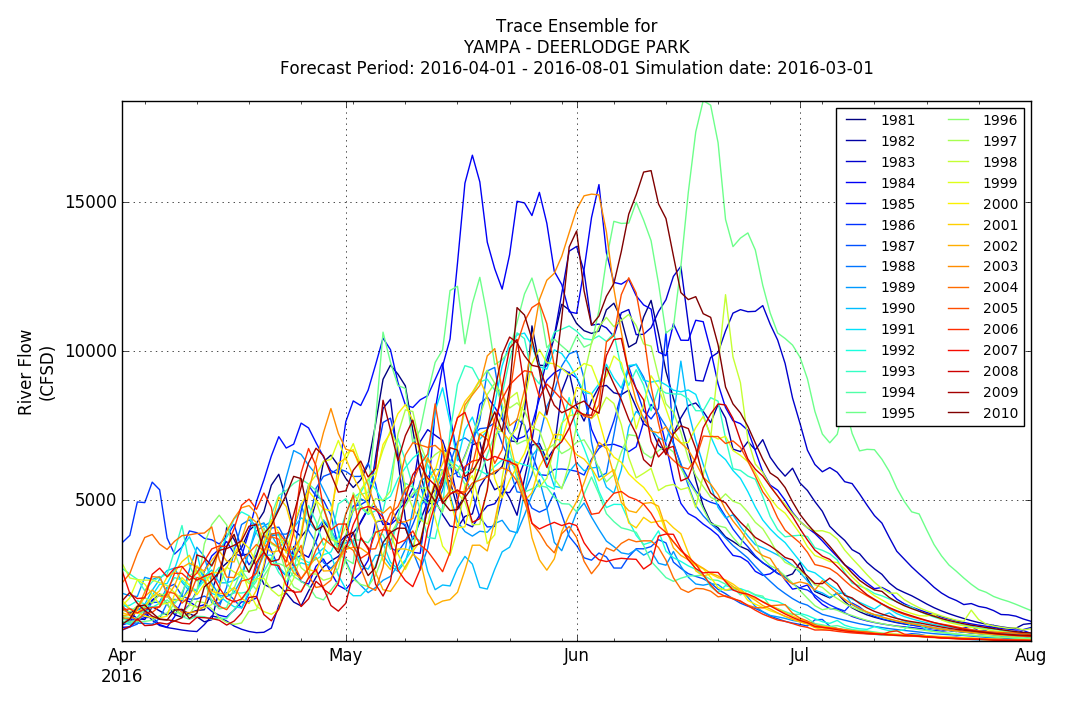 Peak Flow: Yampa-Deerlodge – April-July Exceedance Probabilities 2016
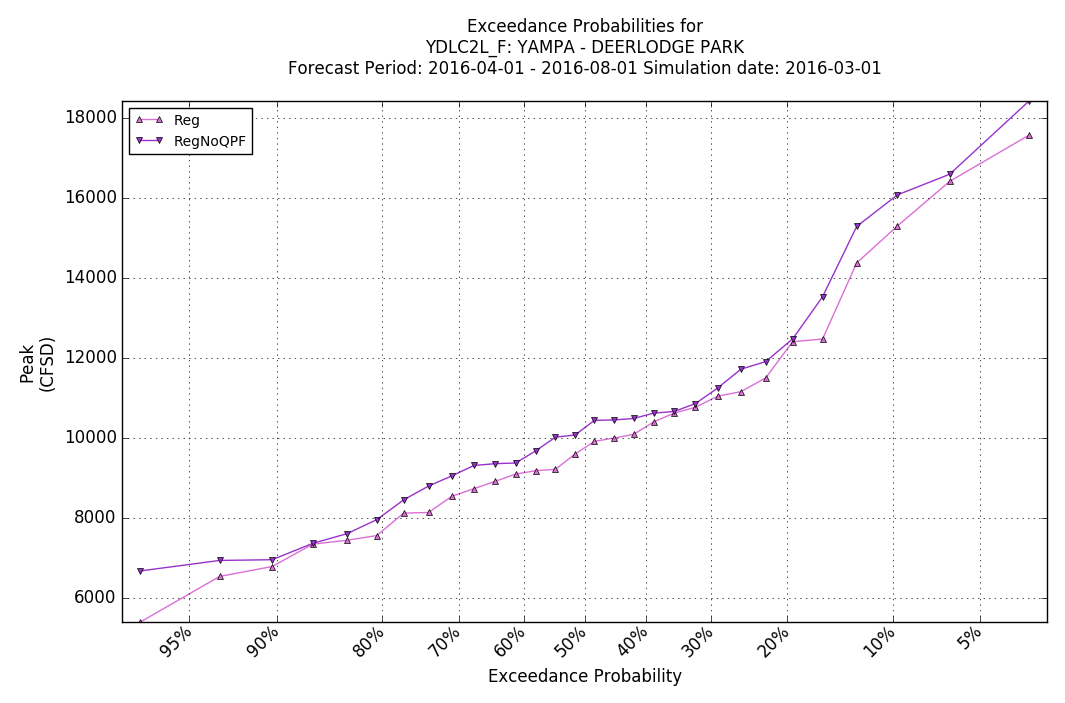 Peak Flow: Yampa-Deerlodge

Seasonal & Weekly exceedance probability text Based Product
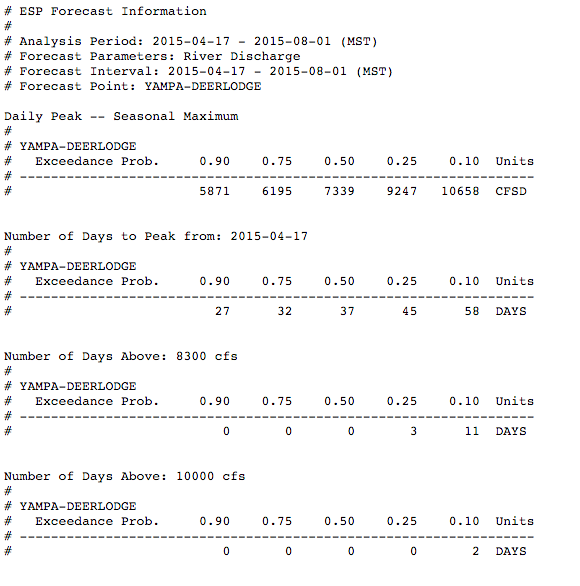 Impacts of Spring Weather
Yampa River Basin
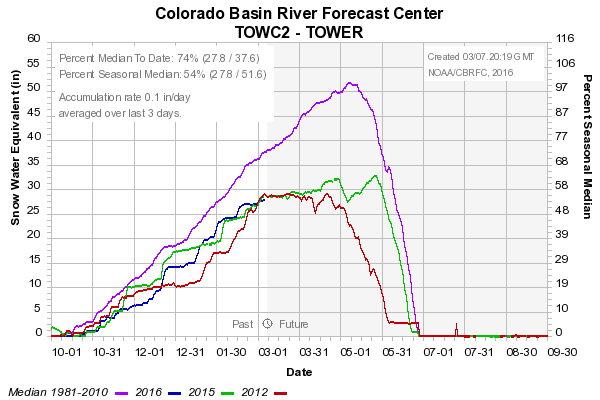 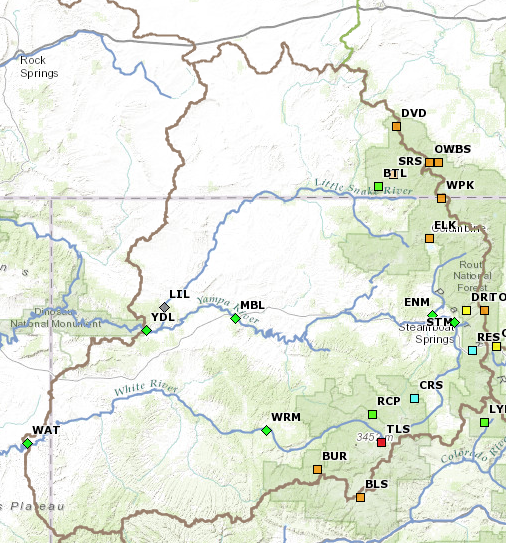 90%
7500
90%
7500
75%
8500
75%
8000
50%
10500
50%
10000
25%
13000
25%
11000
10%
15000
10%
15500
2012
2015
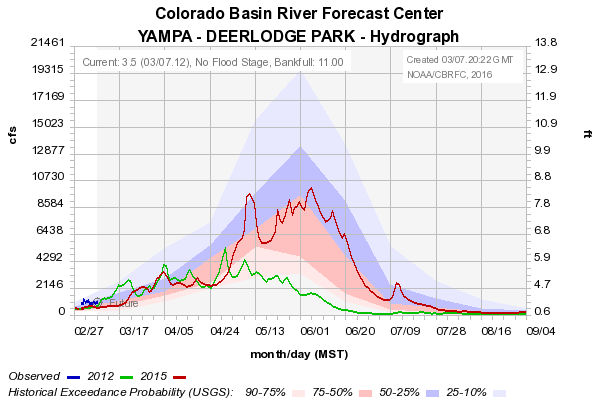 2012:    5360 CFS
2015: 10,100 CFS
March 1 2012 Forecast
March 1 2015 Forecast
Impacts of Spring Weather
Animas – Durango March 1 2015 Forecast
90%
2200
75%
2700
50%
3200
25%
3700
10%
4100
Normal Peak Period 5/20 – 6/8
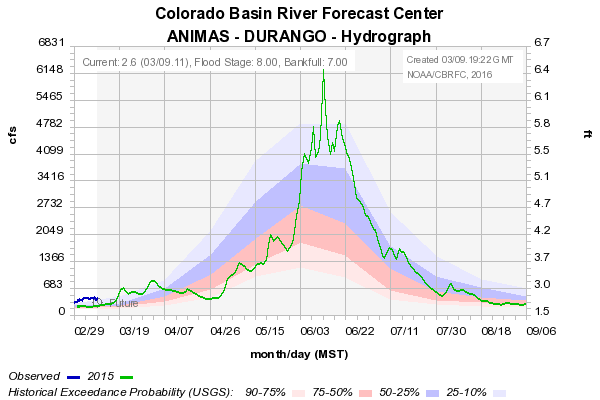 2015 Peak: 6210
   6/12/2015
2015
CBRFC UPDATE
Calibration Period Extension
Plan to extend the hydrologic model calibration period through Water Year 2015
Data:
Add 5 years of data to input precipitation and temperature decks – period will become 1981-2015.
We will also be collecting the last 5 years of reservoir and river flow data.
Will not re-calculate averages – will still reference values to 1981-2010 statistics.
Model calibration:
Check model parameters, but don’t expect to make many changes.
Plan to add some diversions in the Upper Green and Duchesne basins where real-time data has become available.
Will be ready for implementation by December 2016.
 35 ESP traces based on 1981-2015